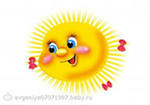 А.С. ПушкинС.Я. МаршакМ.Ю. ЛермонтовЕ.Благинина
- Как вы думаете, ребята, с каким поэтом мы сегодня будем знакомиться?
Дмитриенко Светлана Анатольевна 
учитель начальных классов МБОУ «СОШ №48»                    г. Астрахани
Елена Александровна  Благинина.
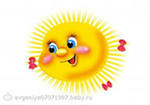 Попробуйте собрать слова из букв, чтобы узнать названия стихотворений, которые мы будем на уроке читать.

      А К Ш У К У К
   Н К Ё Т О К О
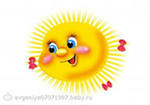 «Кукушка», «Котёнок»
Цели урока: расширить знания детей о жизни и творчестве Е. Благининой; обучать понимать смысл прочитанного.
Биография и творчество
Елены Александровны
Благининой
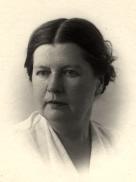 Елена Александровна
Благинина.
(1903-1989) - русский поэт, переводчик.
5
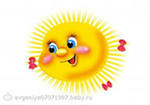 Дочь багажного кассира на станции Курск-I, внучка священника собиралась стать учительницей. Каждый день, в любую погоду, в самодельных башмаках на верёвочной подошве (время было трудное: двадцатые годы) шла она за семь километров от дома в Курский педагогический институт. Но желание писать оказалось сильнее, и тогда же  в альманахе курских поэтов появились первые лирические стихи Елены Александровны.
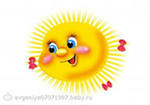 В детскую литературу Елена Александровна пришла в начале 30-х годов. Именно тогда на страницах журнала «Мурзилка», где печатались такие поэты, как Маршак, Барто, Михалков, появилось новое имя - Е. Благинина. 
     «Ребята любили и её, и её стихи - замечательные стихи о том, что близко и дорого детям: про ветер, про дождик, про радугу, про берёзки, про яблоки, про сад и огород и, конечно, про самих детей, про их радости и горести», - вспоминает литературовед Е. Таратута, работавшая тогда в библиотеке, где авторы «Мурзилки» выступали перед маленькими читателями.
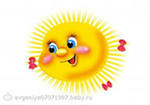 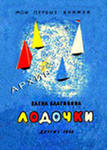 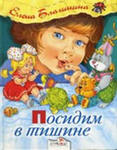 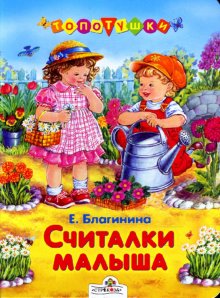 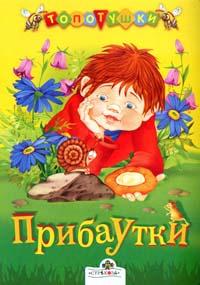 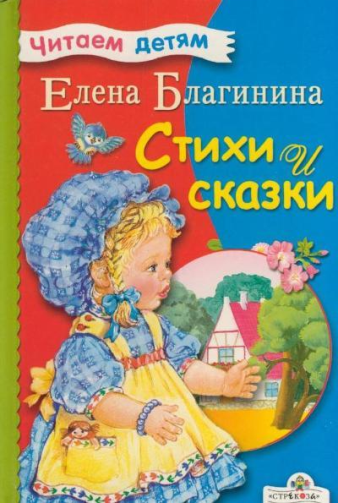 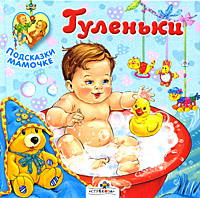 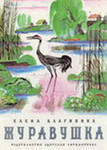 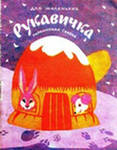 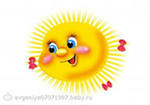 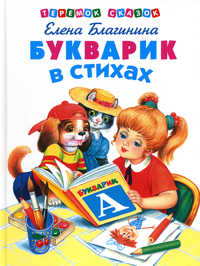 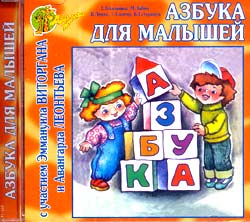 Работа над стихотворениями.
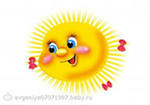 1. Чтение стихотворения «Кукушка».
              Кукушка
 Кукушки голос заунывный
 Под стать неяркому деньку —
 Простосердечный и отзывный,
 С утра до вечера:
  «Ку-ку!»
 То близко, то далёко где-то
 Гуляет по всему леску.
 И тихо расцветает лето
 Под это милое
  «Ку-ку!»
 Чуть пахнет перегретой смолкой.
 Лицо подставив ветерку,
 Лежу, блаженствую под ёлкой
 И слушаю
 «Ку-ку, ку-ку!»
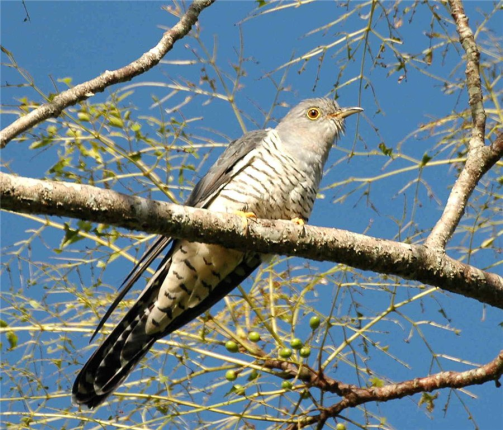 Беседа.
    -Какое стихотворение оно вам напомнило?
    -Перечитайте эти стихи, сравните их.       Найдите отличия. 
    2. Прочитайте стихотворение выразительно.
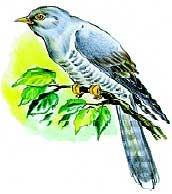 3.Чтение стихотворения «Котёнок».
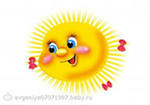 Котёнок
Я нашла в саду котёнка.
Он мяукал тонко-тонко,
Он мяукал и дрожал.

Может быть, его побили,
Или в дом пустить забыли,
Или сам он убежал?

День с утра стоял ненастный,
Лужи серые везде...
Так и быть зверёк несчастный,
Помогу твоей беде!

Я взяла его домой,
Накормила досыта...
Скоро стал котёнок мой
Загляденье просто!
Шерсть - как бархат,
Хвост - трубой...
До чего ж хорош собой!
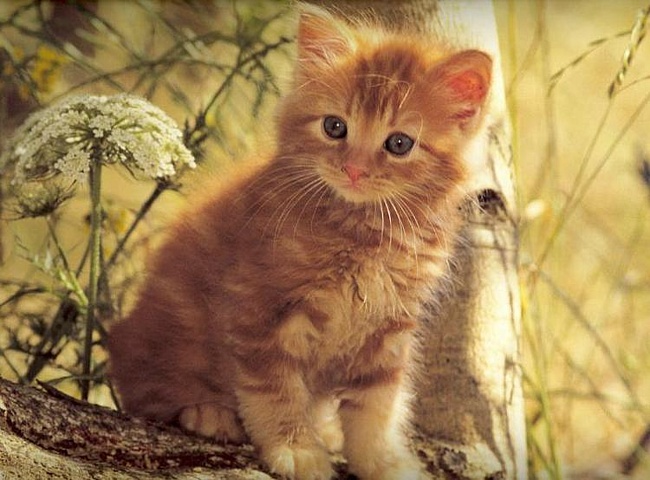 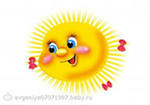 Беседа.

-   Какое настроение у вас появилось о время чтения этого стихотворения?
Что вы думаете о девочке?
Приходилось ли вам видеть такую картину, какую увидела девочка?
О чём стихотворения Е. Благининой?
Как выдумаете, почему она так много пишет      о любви к животным?
4. Выразительное чтение стихотворения. (вложите все свои чувства, которые переживала девочка, по вашему мнению).
Итог урока.
- Чему  научили вас прочитанные стихи?
 - Над чем заставили задуматься?
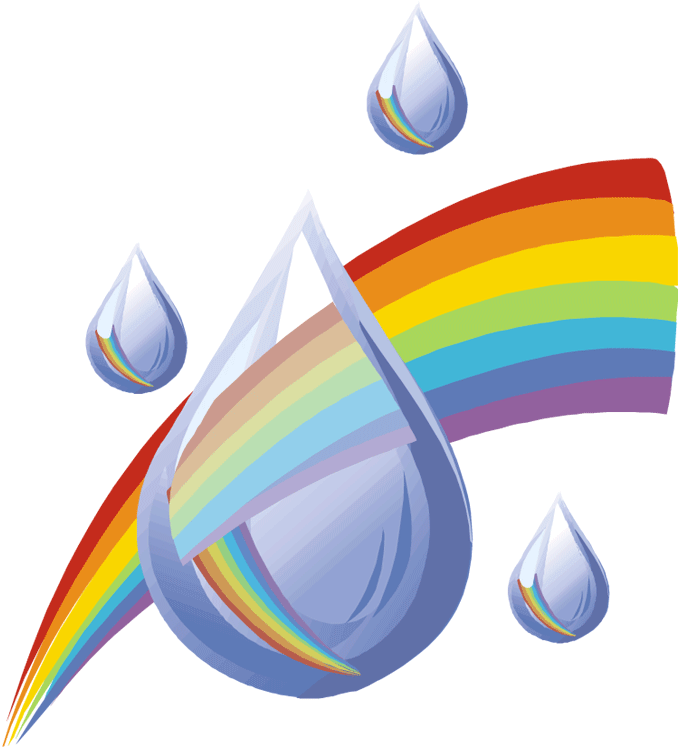 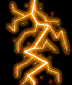 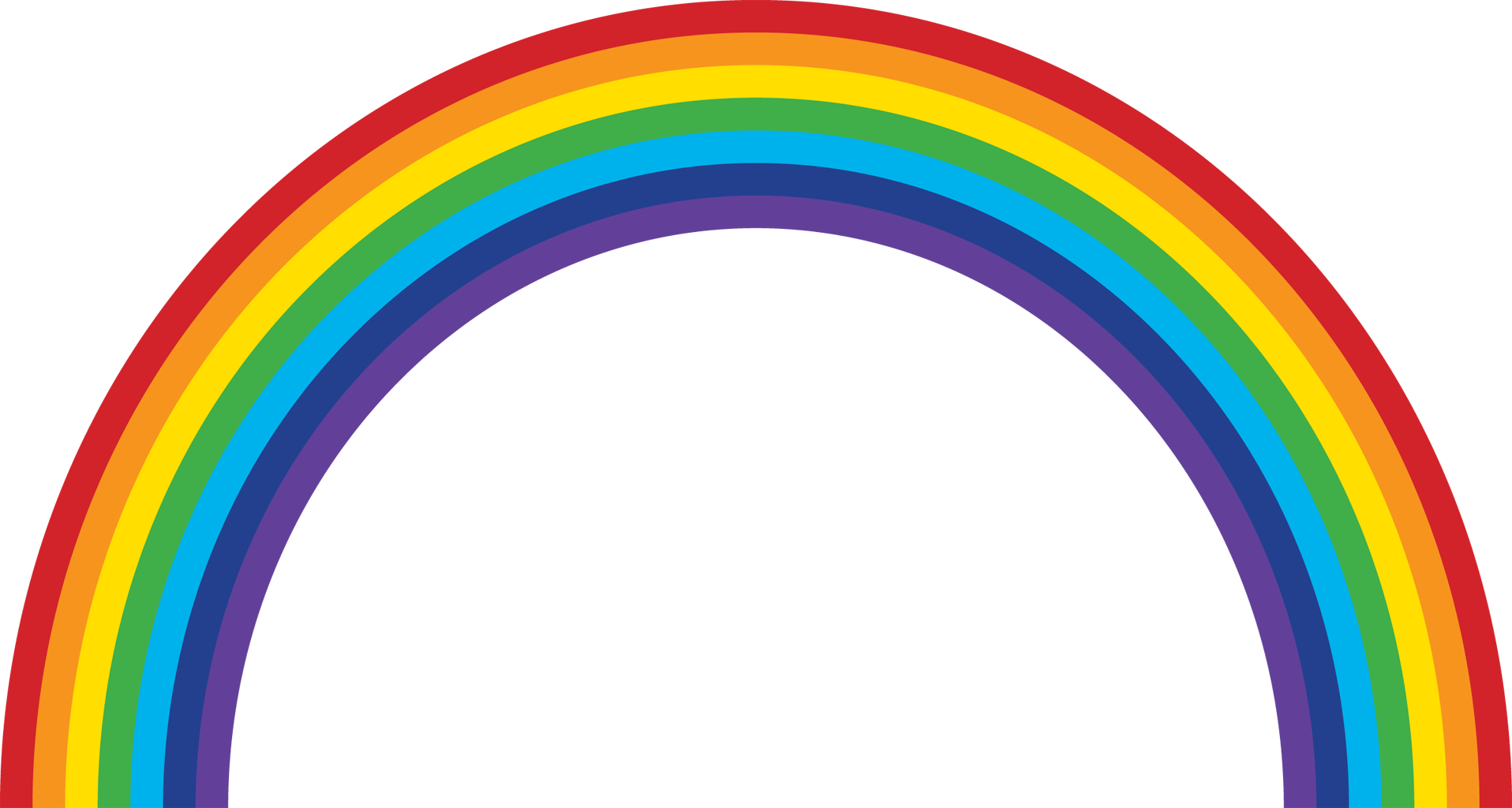 В презентации использованы:   ресурсы Интернет
http://www.char.ru/books/1399685_Stihi_i_skazki
http://www.char.ru
http://www.oldbooks.ru
http://www.chaconne.ru
http://lad-lad.ru/kontakty.html
http://briticat.ru/stihi/blaginina1.html